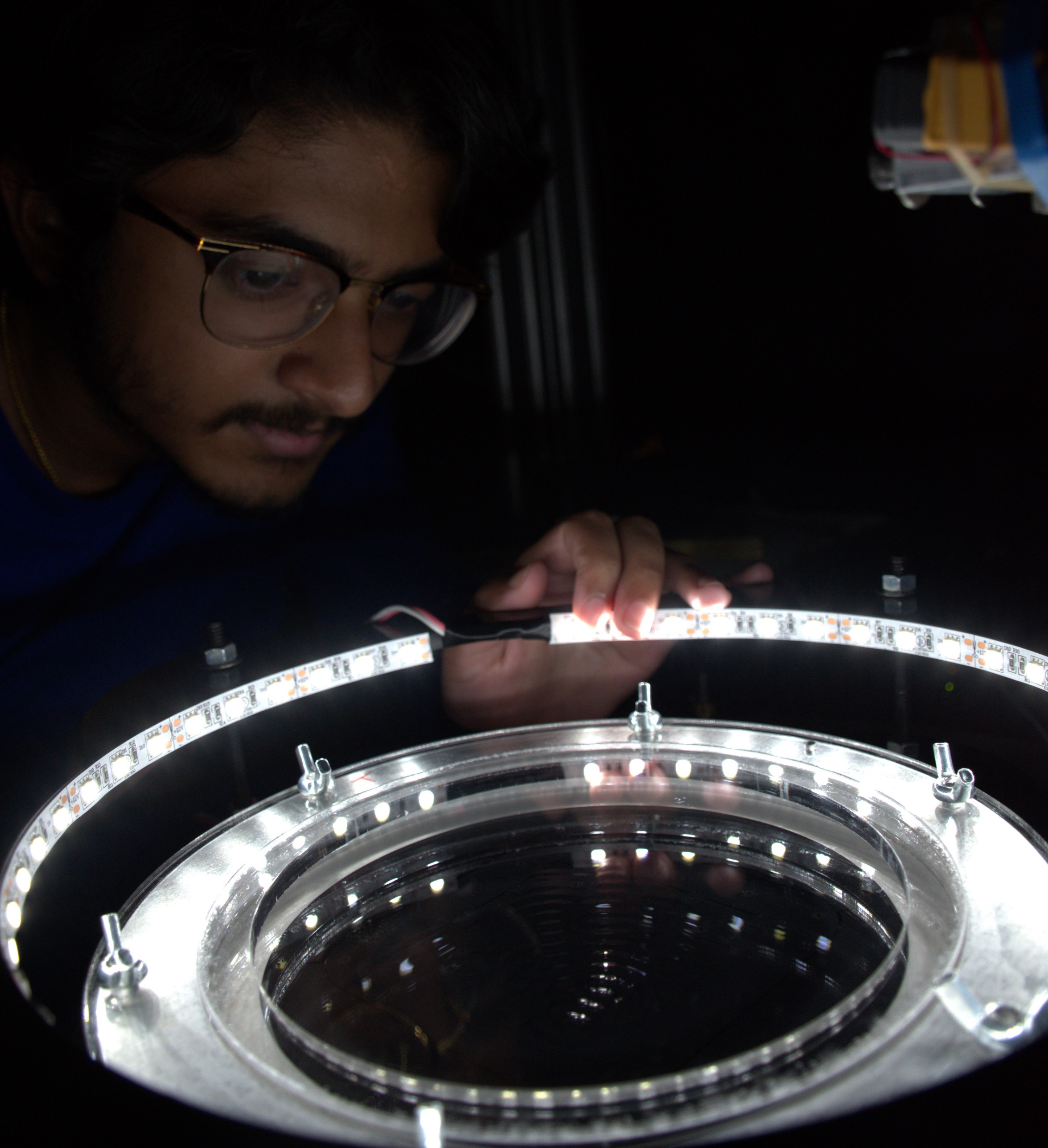 Exotic Diffusion of Walking Droplets
Abel Abraham                                         Mathematics & Biomedical Engineering
Advisor: Professor Pedro J. Sáenz
Mathematics
Classical Diffusion
Haque, 2015
Time = 0
Particle Concentration
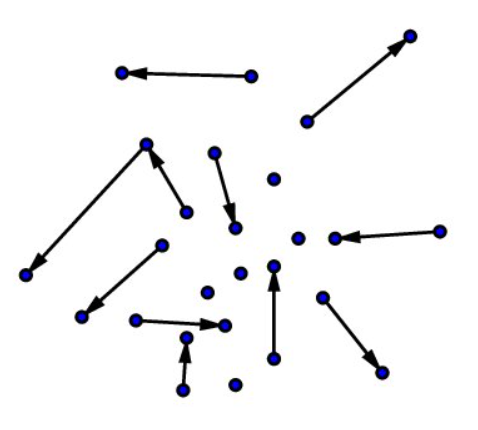 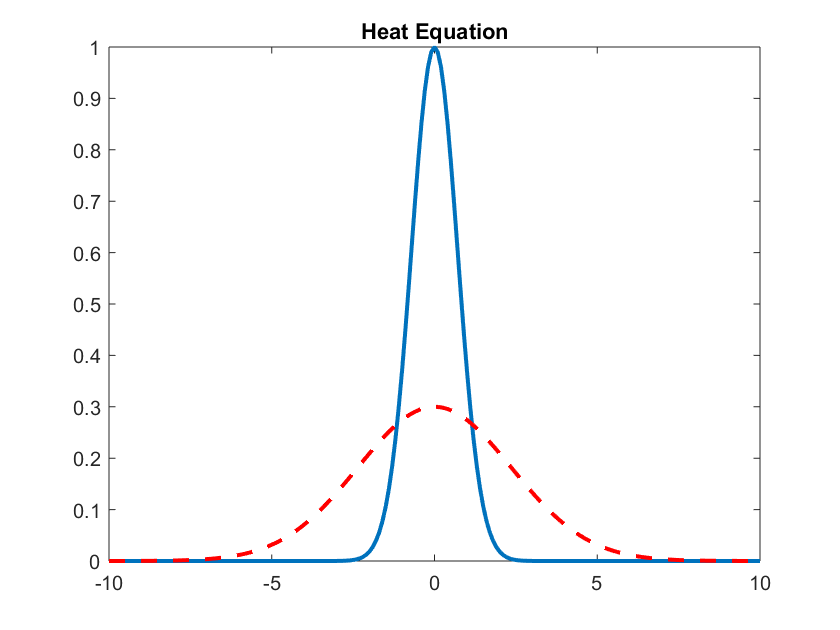 Time = 0
Time > 0
Time = 0
Diffusive particles “bounce” off random obstacles
A collection of these particles will…
Time > 0
Time > 0
spread out over time
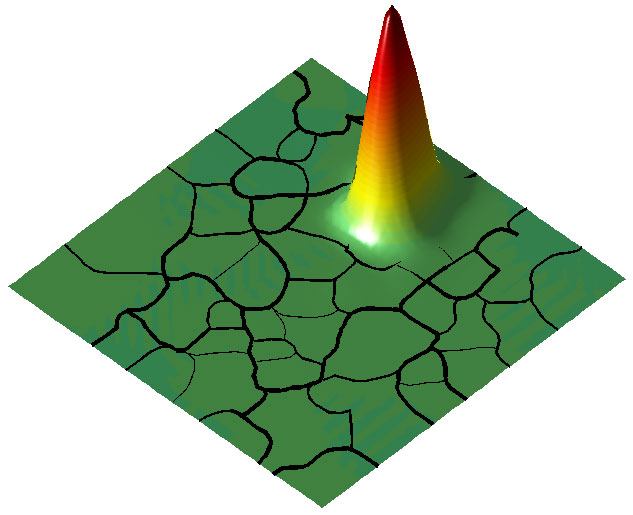 Quantum “Diffusion”
Electron stuck
Anderson Localization
Time = 0
Time > 0
Sometimes electrons don’t spread out and get stuck, or ‘localize’, which is very unexpected
Time > 0
Filoche and Mayboroda, 2012
Quantum particles are also waves and move differently
Can classical particles localize?
So far, this is thought to be impossible
What about a particle guided by a wave?
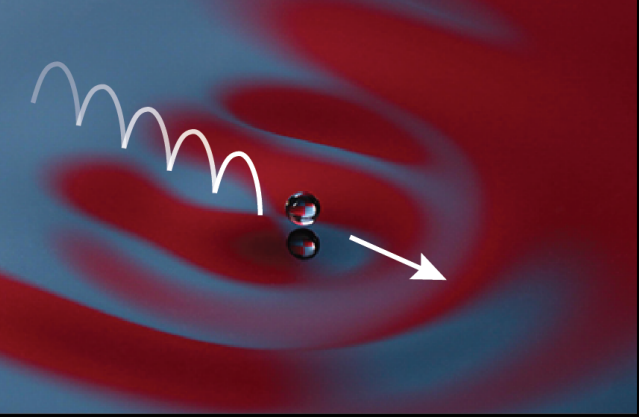 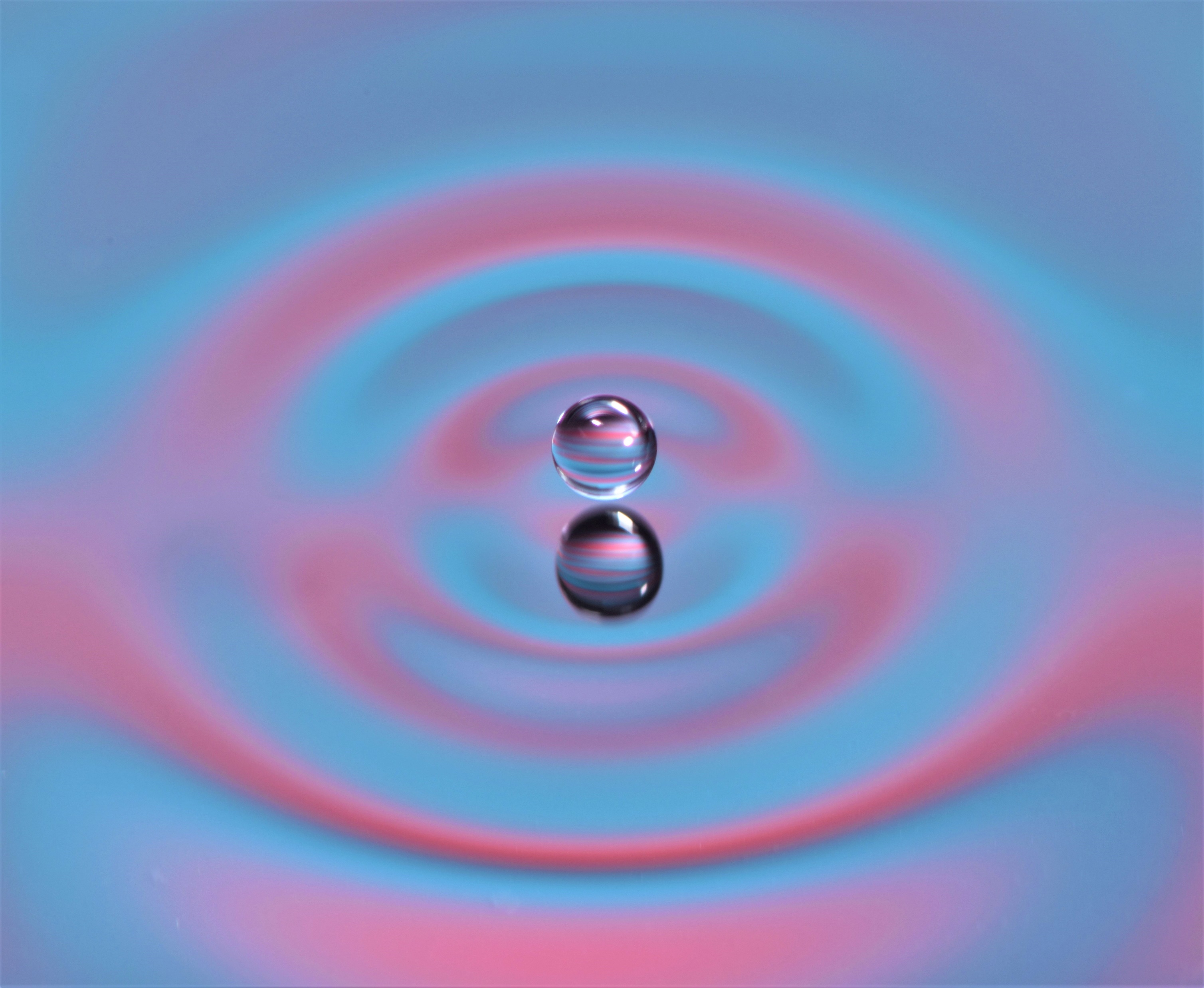 They may also walk propelled by the waves they generate on impact
Walking droplets bounce on a 
vibrating fluid bath
Dan Harris
Droplet Position Histogram
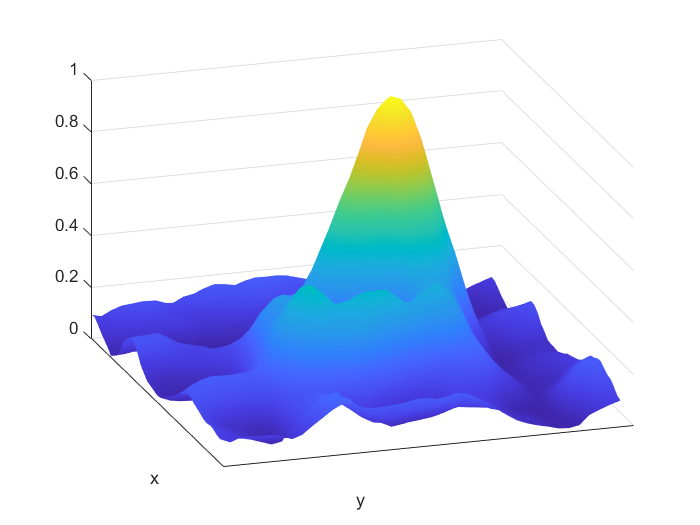 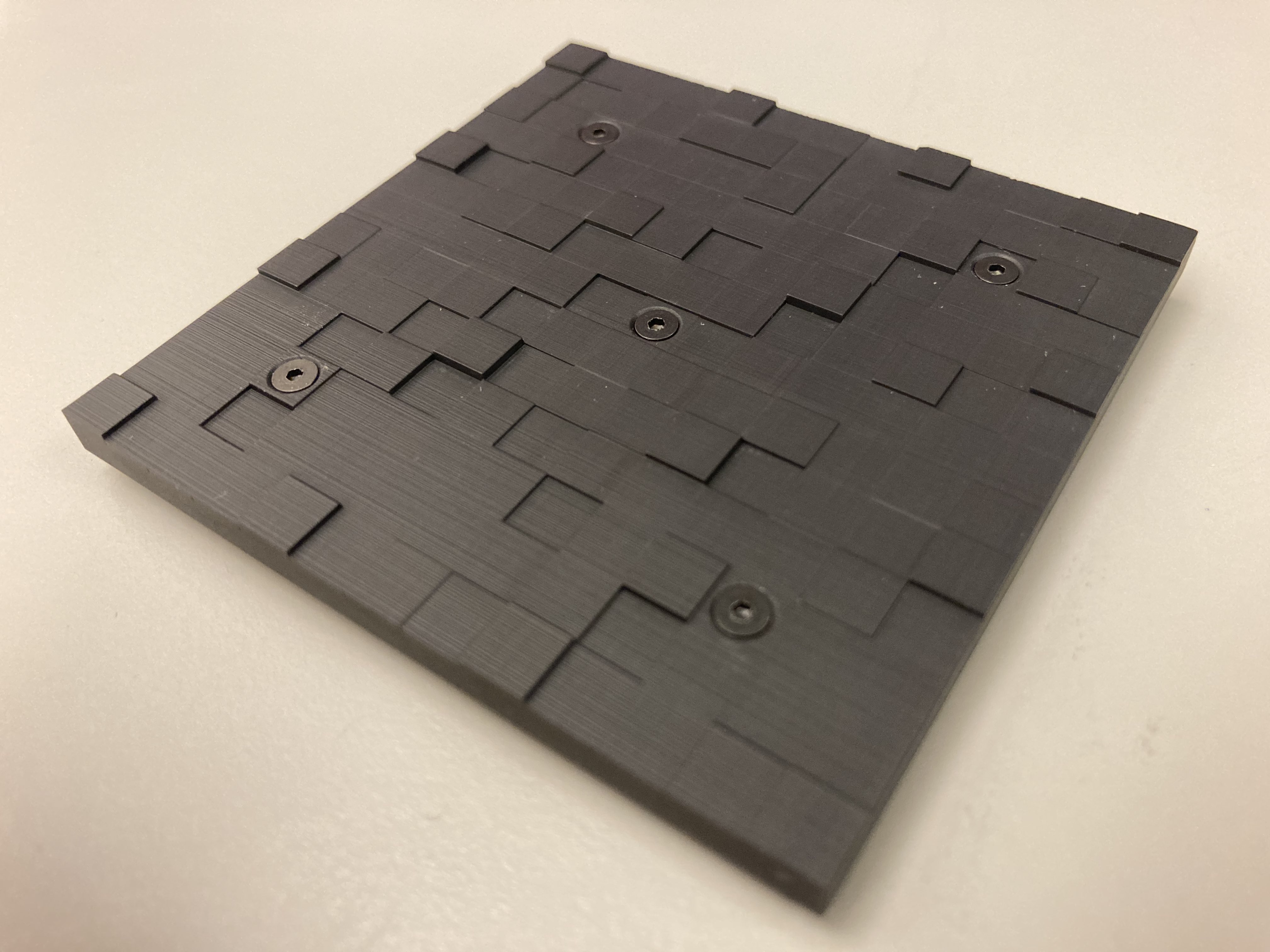 By studying the motion of walking droplets over a submerged topography we show that…
walking droplets can localize like quantum particles!!!